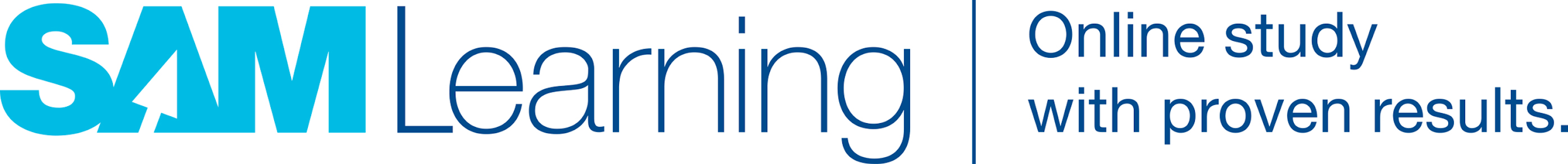 Introduction for LearnersDo homework and revise online
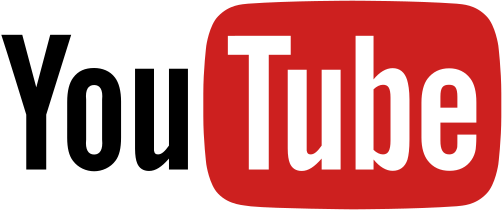 See also our 6 minute  introduction video:
You can access over 100,000 Resources and Activities available across all subject areas (and linked to exam board specific content).Revise Activities. 10 – 15 minute activities to review knowledge and understandingTest Activities. Test questions with mark-schemes to self-check  answersExam Papers. Timed exam papers with mark-schemes to self-check answers
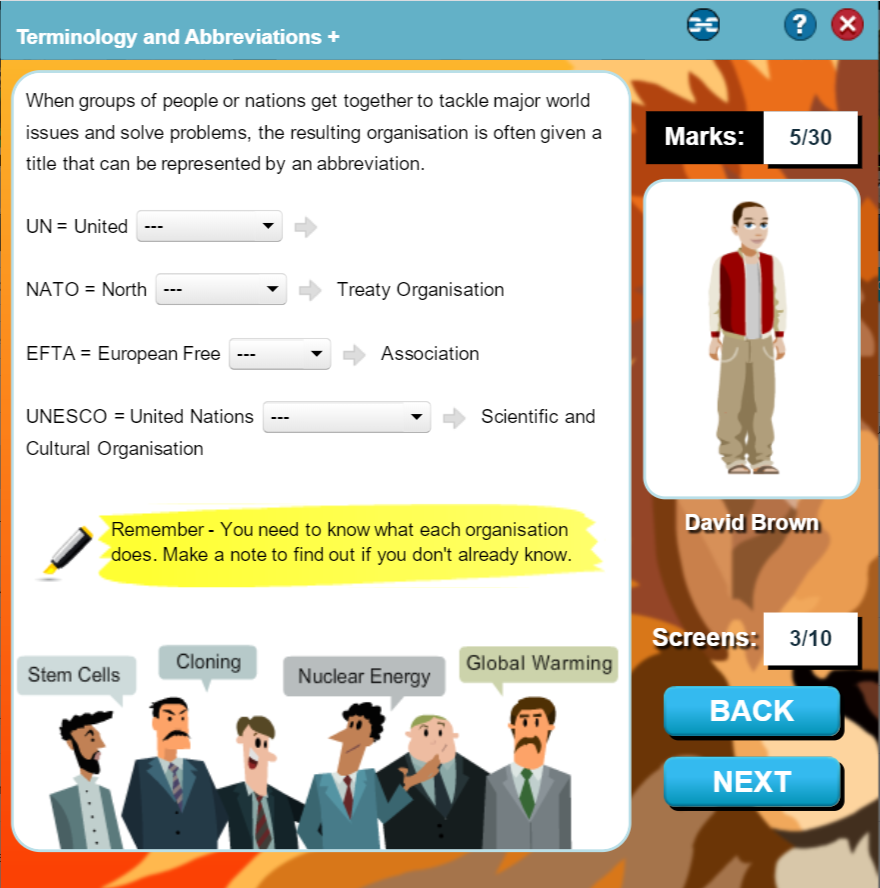 Proven to Improve your Progress!
Research has shown that revising on Sam Learning for more than 10 hours can improve your GCSEs by 2 grades!
SAM Learning
10 Hour
Task Challenge
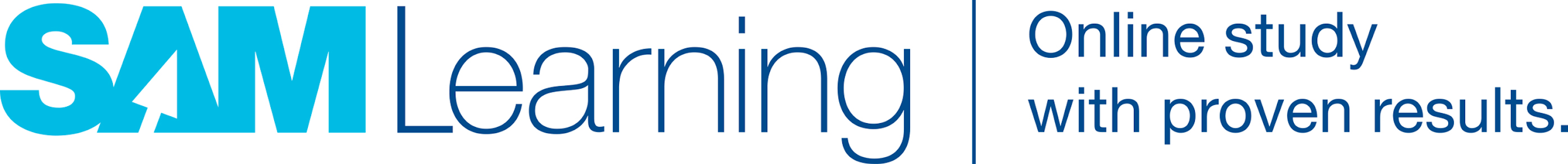 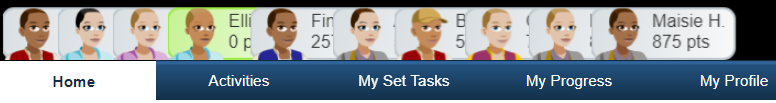 Use My Set Tasks - if teachers have set you work to do.
Use Activities - to search for specific topics you want to revise… for the Exam Boards you study with.
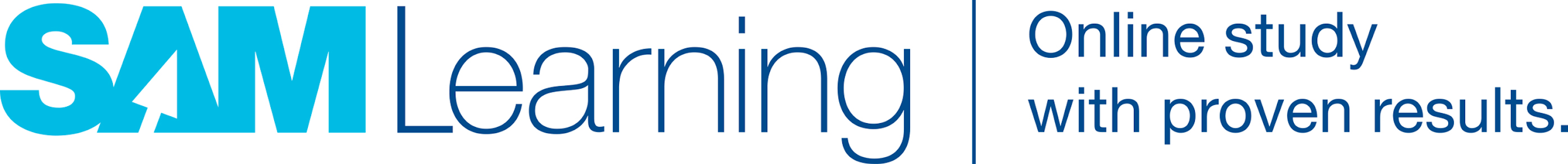 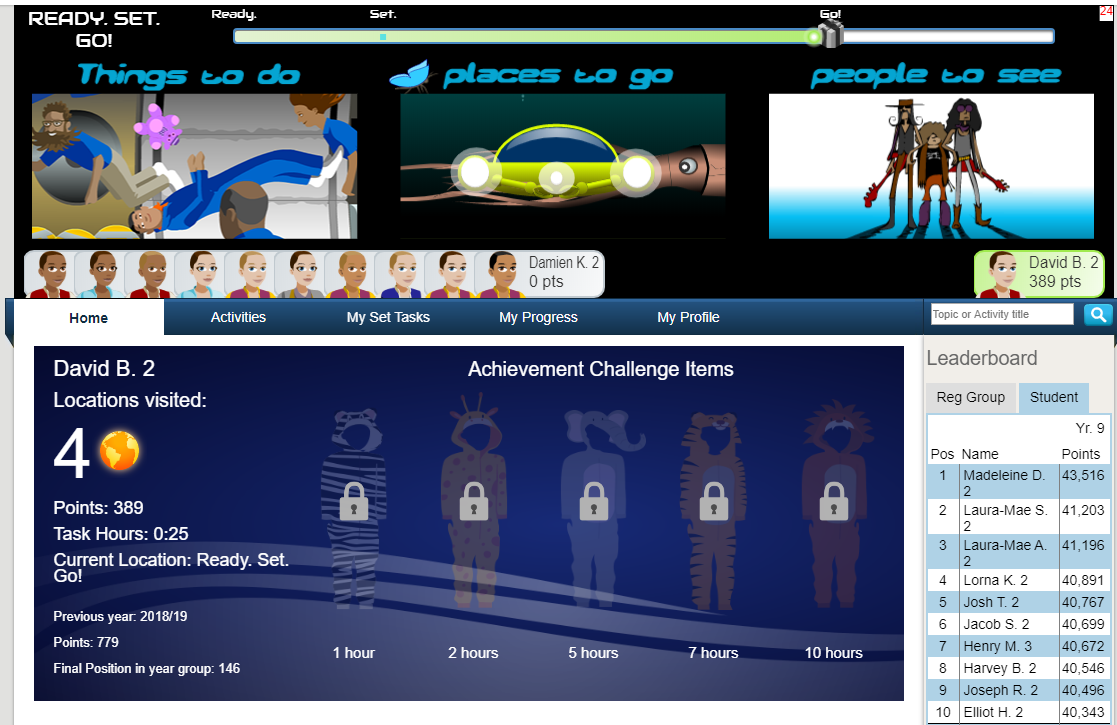 Set up your avatar.
Earn points to Travel SAMWorld and equip your avatar.
Challenge your friends to beat you on tasks.
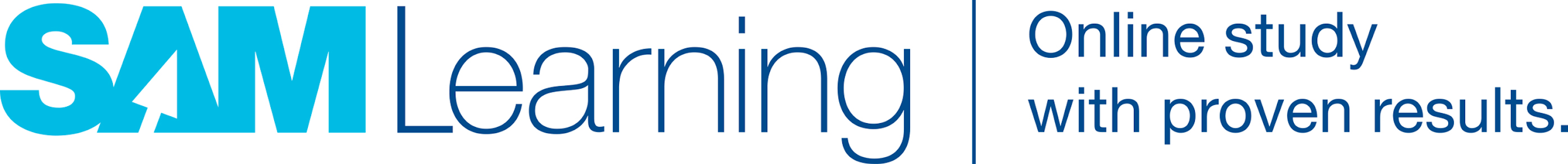 TEACHERS: HAND OUT STUDENT LETTER / GET STUDENTS TO WRITE IN PLANNERS
How to get started:You can access the SAM Learning service at anytime and anywhere – and it works on any device, from smartphone to home PC.  All you need to do is visit the website and enter your unique login details:Website address: www.samlearning.com (or use the link from your school website)
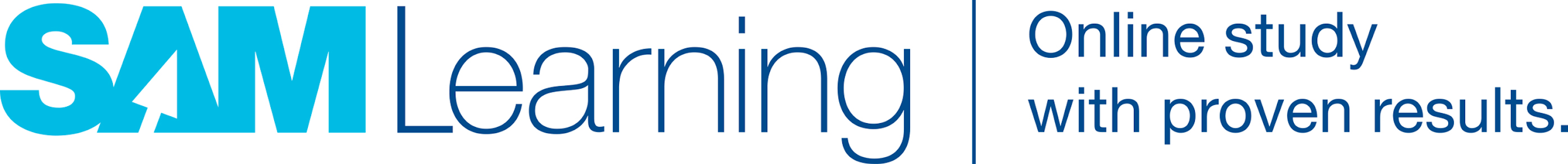 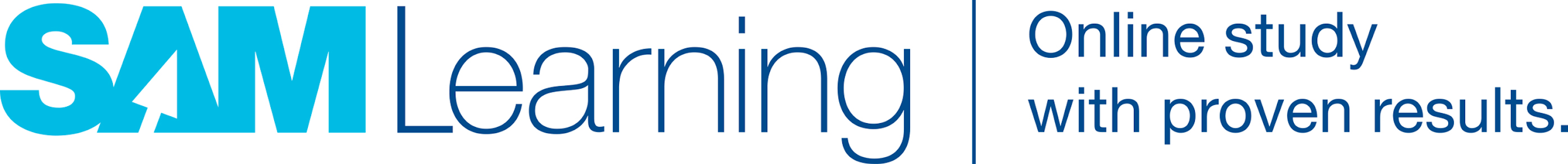 We hope that you are able to make good use of SAM Learning and wish you the best of luck in your studies.
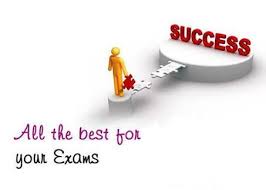